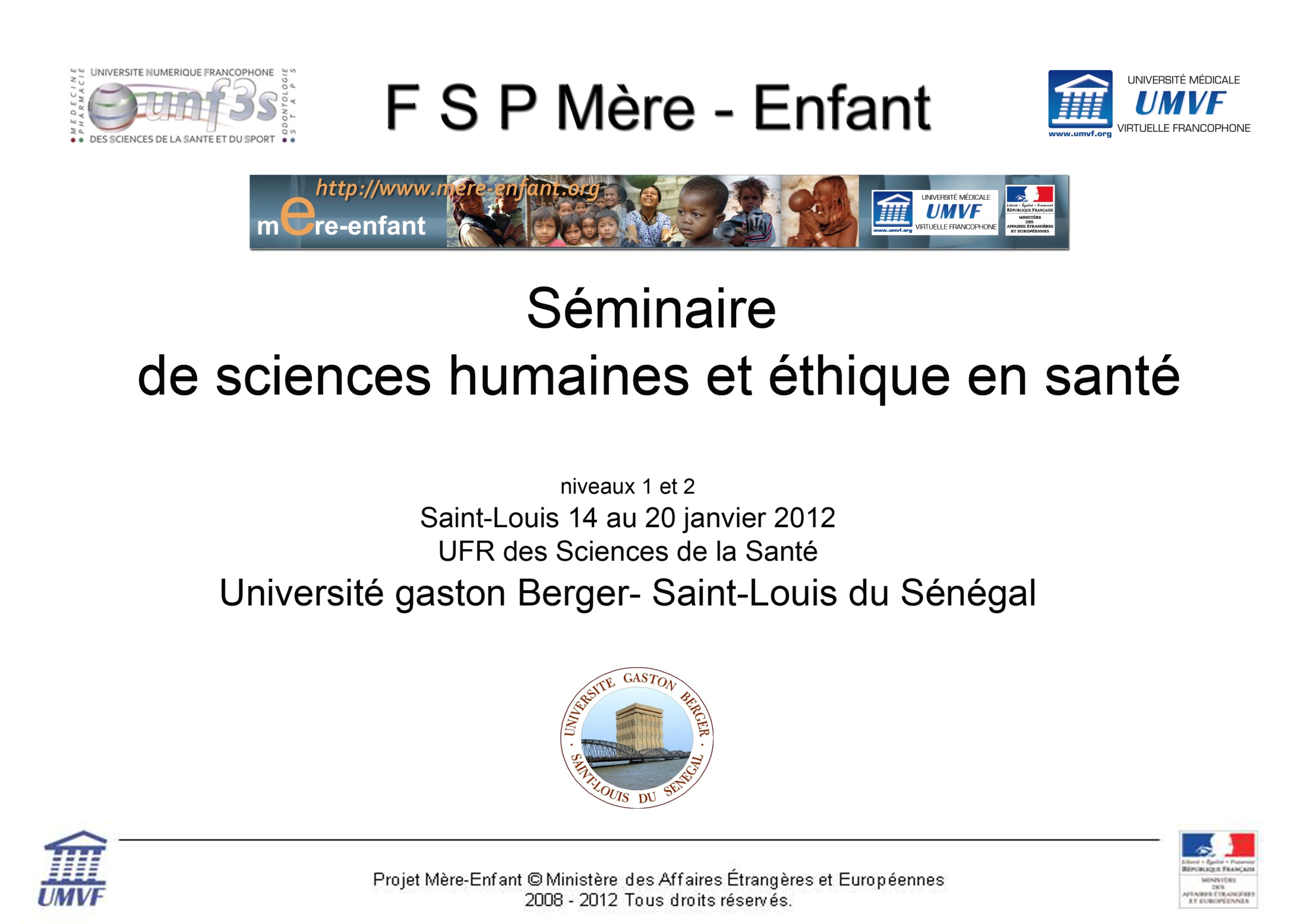 La relation thérapeutiquedu dialogue au soin
Le médecin en interprétant la souffrance du malade et en repérant la maladie sous l’expression de ses symptômes permet de répondre à la demande du malade.
Le médecin s’il ne soigne que le dysfonctionnement organique ou biologique sans prendre en compte l’expression de la souffrance  personnelle du malade et ses retentissements sur sa vie sociale ne soigne que partiellement le malade.  (traumatisme)
La relation thérapeutique
Pas de demande précise du patient: Cas des dépistages ou bilans dans le cadre des actions de prévention.
La découverte d’un dysfonctionnement biologique  (disease)   chez un patient qui se  croit en bonne santé peut le  « rendre malade » 
Passage du disease à illness et sickness
Le dialogue ou la recherche des causes
Soit maladie provoquée par une cause extérieurs au corps.
Attaque de sorcière, possession: Causes surnaturelles
Infections, invasions de microbes, de virus causes exogènes

Soit dysfonctionnement des organes du corps sensés être parfaits. Causes naturelles, endogènes. 
explication magico religieuse: dysfonctionnement car un interdit a été bravé.
 soit usure  « naturelle » des corps.
Le dialogue thérapeutique:Une difficile rencontre?
Les discours des patients:  En lien avec les représentations populaires significatives dans un milieu donné  
Les discours des  médecins : En lien avec  les conceptions et les représentations scientifiques des maladies
Les discours mixtes: chaque partie peut utiliser les deux systèmes de représentationd

L’annonce du diagnostic:
Le rôle du thérapeute : passer d’une catégorie à l’autre pour donner à ce qui arrive au patient une explication qui lui soit intelligible et acceptable.  

		LA PAROLE EST UN ACTE THERAPEUTIQUE A PART ENTIERE